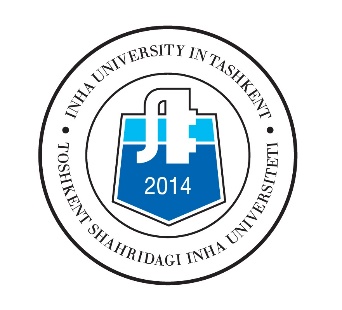 ЎЗБЕКИСТОН РЕСПУБЛИКАСИ АХБОРОТ ТЕХНОЛОГИЯЛАРИ
ВА КОММУНИКАЦИЯЛАРИНИ РИВОЖЛАНТИРИШ ВАЗИРЛИГИ
ТОШКЕНТ ШАҲРИДАГИ ИНҲА УНИВЕРСИТЕТИ
ҲАВФСИЗЛИК ВА ЖАМОАТЧИЛИК ТАРТИБИНИ ТАЪМИНЛАШ БЎЛИМИ
Хавфсизлик ва жамоат тартибини таъминлаш бўлимининг фаолиятини тартибга солувчи қонунчилик ҳужжатларининг мазмун-моҳиятини тушинтириш
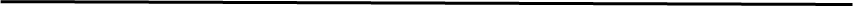 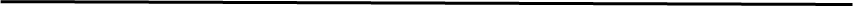 TOШКЕНТ - 2021
Бўлим бошлиғи: Т.Худайберганов
28.07.2021
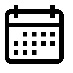 Қоровул хизмати қайси ҳужжатларга асосланган холда хизматни олиб боради ва унинг асосий вазифалари нималардан иборат
Тошкент шаҳридаги Инҳа университети 24.03.2014 йилда ПҚ-2155-сон билан ташкил топган бўлиб, Тошкент шаҳридаги Инҳа университети ҳудуди ва биносига кириш-чиқишни назорат қилиш бўйича тузилган йўриқнома ва лавозим йўриқномасига ва қўриқлаш учун ташкил этилган пост жойлашувига асосланган ҳолда ўз вазифаларини олиб борадилар.
2
Мазкур йўриқнома Тошкент шаҳридаги Инҳа университети биноси ва ҳудудига ходимларнинг, ишчи хизматчиларнинг, фуқароларнинг ва бегона шаҳсларнинг кириш ва чиқишини, транспорт воситалари, мебель, инвентарь ва бошқа моддий қийматликларга эга бўлган буюм ва жихозларни махсус рухсатномага асосан киритилиши ва олиб чиқилишини тартибини белгилайди.
3
Университет ҳудуди ва биносига кириш тартиби:
Университет ходимларининг хизмат гувоҳномалари ва талабаларнинг ID карталари билан;
Таклиф қилинган фуқаролар ва бошқа шаҳсларнинг бинога кириши постдаги кириб-чиқишни қайд қилиш китобига шаҳсини тасдиқловчи ҳужжат асосида рўйҳатга олинади;
Меҳмонларни кутиб олиш ва уларга хамрохлик қилиш топширилган хизматчи олдиндан уларни кутиб олади ҳамда меҳмонларнинг ҳудудга кириш ва чиқишларини таъминлайди. Чет эл делегацияси аъзоларининг рўйҳати уч нусхада белгиланган тадбирлардан уч кун олдин ушбу тадбирни ўтказиш учун маъсул бўлим томонидан ишлар бошқарувчисининг имзоси билан хавфсизлик ва жамоат тартибини таъминлаш бўлимига топширилади;
Дам олиш ва байрам кунлари, шунингдек иш вақтидан ташқари қабулга келганларни биноларга киритиш университет раҳбарлари ёки навбатчи ходим томонидан амалга оширилади ва улар биринчи постда навбатчи хавфсизлик ва жамоат тартибини таъминлаш бўлими ходими томонидан кириб-чиқишни қайд қилиш китобига рўйҳатга олиниб, кириш-чиқиш вақти белгилаб қўйилади.
4
Университет биносига хизмат гувоҳномалари билан киришга:
Президент Девони маъсул ходимлари;  
Олий Мажлис маъсул ходимлари;
Вазирлар Маҳкамаси маъсул ходимлари;
Олий мажлис депутатлари;
Ички ишлар вазири ва ўринбосарлари;
ДХХ куратори ва ходимлари;
Олий судлар раислари ва ўринбосарлари;
Давлат Солиқ ва Божхона қўмиталарининг раислари ва ўринбосарлари;
Адлия вазири ва унинг ўринбосарлари;
Тошкент шаҳар ва вилоятлари ҳокимлари хақлидирлар.
5
Университет ҳудуди ва биносига олиб кирилиши таъқиқланган буюмлар:
Ўқ отар қуроллар, портловчи моддалар, кесувчи ва санчилувчи жисмлар, тез ёнувчи, алангаланувчи, наркотик ва психотроп моддалар.
Навбатчилик олиб бораётган хавфсизлик ва жамоат тартибини таъминлаш бўлими ходимлари хизмат вазифаларини бажаришлари устидан назорат университет хавфсизлик ва жамоат тартибини таъминлаш бўлими бошлиғи зиммасига юклатилади.
6
ЭЪТИБОРИНГИЗ УЧУН РАҲМАТ !
7